Ευρωπαϊκό 2022-2023
Το όραμα του σχολείου μας
Τα παιδιά του νηπιαγωγείου μας να μάθουν να είναι ευγενικά, υπεύθυνα και να σέβονται τους άλλους.

Οι δεξιότητες που επιλέξαμε για την φετινή σχολική χρονιά 2022-23 είναι:
Είμαι ευγενικός/ μιλώ ευγενικά
Είμαι υπεύθυνος/ κρατώ τακτοποιημένο το σχολείο μου
Σέβομαι τους άλλους/ μιλώ χαμηλόφωνα
Οδηγίες για τους γονείς, για το σχέδιο μαθήματος «Μιλώ ευγενικά»
Το πρώτο σχέδιο μαθήματος που θα εφαρμοστεί αφορά την αξία της ευγένειας και συγκεκριμένα επιδιώκουμε να μάθουν τα παιδιά να χρησιμοποιούν στο καθημερινό τους λεξιλόγιο κάποιες ευγενικές λέξεις (ευχαριστώ, παρακαλώ, συγνώμη, καλημέρα, καλό μεσημέρι). Έχει διαπιστωθεί ότι όταν μια συμπεριφορά – κανόνας εφαρμόζεται με συνέπεια σε όλα τα πλαίσια (σχολείο, σπίτι), το παιδί ανταποκρίνεται θετικά και την υιοθετεί πολύ ευκολότερα. Ζητούμε λοιπόν και τη δική σας συνεργασία σε αυτό το έργο και για τον λόγο αυτό σας στέλνουμε ενδεικτικό υλικό για να σας βοηθήσει να δουλέψετε και στο σπίτι τις ευγενικές λέξεις. Γιατί όμως είναι απαραίτητη η διδασκαλία της επιθυμητής συμπεριφοράς; Διότι:Είναι η βάση για κοινωνικές δεξιότητες και συμπεριφορές που πρέπει τα παιδιά να κατανοήσουν, να ακολουθήσουν, να μάθουν και να επιδείξουν.Βοηθά τα παιδιά να ξέρουν πώς να συμπεριφέρονταιΑποτρέπει προβλήματα συμπεριφοράςΠαρέχει πειθαρχία με θετικές πτυχές.Οι συμπεριφορές πρέπει να είναι παρατηρήσιμες, μετρήσιμες, θετικά καθορισμένες, κατανοητές, πάντα εφαρμόσιμες.Συζητήστε με το παιδί πότε θα χρησιμοποιεί τις λέξεις αυτές. Π.χ. κάθε πρωί όταν ξυπνά θα λέει καλημέρα. Όταν θέλει να σας ζητήσει κάτι θα λέει παρακαλώ και ευχαριστώ. Εάν κάνει κάποια ζημιά θα λέει συγνώμη. Δώστε θετική ανατροφοδότηση κάθε φορά που το παιδί χρησιμοποιεί τις ευγενικές λέξεις. Π. χ. Μαρία σήμερα χρησιμοποίησες τη λέξη καλημέρα. Πολύ σωστή συμπεριφορά, μπράβο σου! Στις περιπτώσεις που το παιδί έχει μια συμπεριφορά μη αποδεκτή το ανατροφοδοτούμε πάντα θετικά. Δεν κάνουμε ποτέ αρνητικά σχόλια – παρατηρήσεις. Π.χ. Σήμερα ξέχασες να χρησιμοποιήσεις τη λέξη ευχαριστώ. Ας θυμηθούμε πάλι μαζί πότε πρέπει να τη χρησιμοποιείς. Μου υπόσχεσαι αυτή τη φορά να μην το ξεχάσεις;Για να ενισχύσετε την προσπάθειά του μπορείτε να χρησιμοποιήσετε ένα σύστημα μικρών αμοιβών.•Χρησιμοποιήστε συχνά μικρές λεκτικές ανταμοιβές.•Επιβραβεύστε τη  συμπεριφορά, όχι το άτομο.Σας στέλνουμε και δύο οπτικοποιημένους πίνακες τους οποίους μπορείτε να αξιοποιήσετε κρεμώντας τους σε διάφορα μέρη του σπιτιού. Η οπτικοποίηση υπενθυμίζει τη συμπεριφορά και βοηθά στην εμπέδωσή της. Θα μπορούσατε επίσης να δημιουργήσετε δικούς σας παρόμοιους πίνακες.
Οδηγίες για το σχέδιο μαθήματος «Μιλώ χαμηλόφωνα»
Το δεύτερο σχέδιο μαθήματος κοινωνικών δεξιοτήτων  που εφαρμόζεται στο σχολείο μας αφορά την αξία του σεβασμού. Επιδιώκουμε να μάθουν τα παιδιά ποιος είναι ο επιθυμητός τόνος της φωνής σε διαφορετικά πλαίσια. Για παράδειγμα μέσα στο νηπιαγωγείο πρέπει να χρησιμοποιούν άλλη ένταση φωνής στην παρεούλα, άλλη στην τραπεζαρία, άλλη όταν συνεργάζονται σε ομάδες, άλλη στο διάλειμμα κ.λ.π. Άραγε γνωρίζουν τα παιδιά μας τον σωστό τρόπο για να χρησιμοποιούν τη φωνή τους; Σίγουρα βοηθάει να υιοθετήσουν στάσεις και συμπεριφορές για επικοινωνία χωρίς κραυγές και ουρλιαχτά. Η φωνή μας είναι ένας τρόπος έκφρασης συναισθημάτων. Χρησιμοποιούμε τη φωνή μας για να μιλάμε, να εκφράζουμε τις απορίες μας, για να λέμε αστεία, για να γελάμε ή ακόμη και να τραγουδάμε. Τα παιδιά είναι σημαντικό να μάθουν σε ποιες περιπτώσεις (πλαίσια) μιλάμε χαμηλόφωνα και σε ποιες χρησιμοποιούμε δυνατή φωνή. 
Γιατί όμως είναι απαραίτητη η διδασκαλία της επιθυμητής συμπεριφοράς; Διότι:Είναι η βάση για κοινωνικές δεξιότητες και συμπεριφορές που πρέπει τα παιδιά να κατανοήσουν, να ακολουθήσουν, να μάθουν και να επιδείξουν.Βοηθά τα παιδιά να ξέρουν πώς να συμπεριφέρονται.Αποτρέπει προβλήματα συμπεριφοράς.Παρέχει πειθαρχία με θετικές πτυχές.
 Το παιδί πολλές φορές μπορεί να μιλάει δυνατά. Αν δεν υπάρχει  πρόβλημα  ακοής μπορεί απλά να αναζητά προσοχή από την οικογένεια. Όσο πιο δυνατά μιλάει ένα παιδί τόσο πιο πολύ προσοχή αναζητά από τους γονείς ή θέλει να διεκδικήσει τη θέση του ανάμεσα στα αδέρφια του. Καθίστε κάτω με το παιδί και μιλήστε του για τους λόγους που το κάνουν να μιλάει δυνατά.  Ένας άλλος λόγος που μπορεί να κάνει το παιδί να μιλάει δυνατά είναι ότι έτσι είναι η φωνή του. Αν το παιδί έχει φυσικά δυνατή φωνή δεν πρέπει να το αποθαρρύνετε να μιλάει γιατί θα το κάνει να νιώσει μειονεκτικά. Αυτό που πρέπει να κάνετε είναι να του μάθετε ποιος είναι ο σωστός τρόπος να μιλάει μέσα στο σπίτι και έξω και να του εξηγήσετε τον αρνητικό αντίκτυπο της δυνατής φωνής.  Κάθε παιδί είναι διαφορετικό και γι’ αυτό θα πρέπει να δουλέψετε με το παιδί σας και να βρείτε στρατηγικές που θα βοηθήσουν και αυτό και εσάς.  Το σύστημα θετικής ενίσχυσης της συμπεριφοράς (SWPBS – School Wide Positive Behavior System) που εφαρμόζουμε στο νηπιαγωγείο επικεντρώνεται μόνο στη θετική ενίσχυση συμπεριφορών. Για τον λόγο αυτό είναι σημαντικό να δίνετε πάντα βάρος στη θετική ανατροφοδότηση και να αποφεύγετε τα αρνητικά σχόλια. Κάθε φορά που το παιδί σας χρησιμοποιεί την επιθυμητή ένταση φωνής μην ξεχνάτε να το επιβραβεύετε  (Μπράβο! Χρησιμοποίησες την χαμηλή φωνή!).  Επιβραβεύστε τη  συμπεριφορά, όχι το άτομο. 
Μαζί με τις γενικές πληροφορίες σας στέλνουμε:Καρτέλα με τη ρουτίνα «μιλώ χαμηλόφωνα» για να την κρεμάσετε στο δωμάτιο του παιδιού.Εικόνες  σχετικές με το θέμα που μπορείτε να χρησιμοποιήσετε  όπως εσείς θέλετε.Φωνόμετρο στο οποίο μπορείτε να γράψετε ή να ζωγραφίσετε σε κάθε διαβάθμιση το/α πλαίσιο/α που πρέπει να χρησιμοποιούν τον συγκεκριμένο τόνο της φωνής.Οδηγίες για τη χρήση του φωνόμετρου.Φυσικά μπορείτε να δημιουργήσετε και δικές σας καρτέλες και λίστες μαζί με το παιδί.
Ο μάγος της σκέψης

(Η πρώτη κούκλα μπαίνει στη σκηνή και τραγουδά αδιάφορα)
Ορφέας: Λα, λα, λα, λα…Ωωωω! Γειά χαρά! Τι κάνετε φίλοι μου; Εγω τραγουδώ, τραγουδώ από τη χαρά μου! Ξέρετε γιατί είμαι τόσο χαρούμενος; Να σας πω, να σας πω αμέσως! Στο σχολείο που λέτε μας έφεραν ένα μάγο! Κανονικό μάγο! Μας εμφάνισε έναν λαγό από το καπέλο του, εξαφάνισε ένα περιστέρι, ήταν πραγματικά φανταστικός!
Παππούς: Ορφέα!
Ορφέας: Ωχ! Ποιος με φωνάζει βρε παιδιά; Εσείς είστε;
Παππούς: Ορφέα!
Ορφέας: Εδώ παππού, εδώ!
Παππούς: Που ήσουν βρε αγόρι μου, σχόλασαν τα άλλα παιδιά από το σχολείο και δεν σε βρήκα πουθενά!
Ορφέας: Αααχ παππού συγγνώμη, ήμουν τόσο χαρούμενος φεύγοντας από το σχολείο που δεν σκεφτόμουν τίποτα, αλλά μην φοβάσαι εδώ είμαι τώρα και έχω να σου πω πολλά!
Παππούς: Πολλά; Τι έγινε σήμερα στο σχολείο;
Ορφέας: Ήρθε ένας μάγος παππού! Φορούσε μαύρο κοστούμι και καπέλο, κρατούσε ένα ραβδί και έκανε θαύματα, κόλπα, μαγικά!
Παππούς: Αλήθεια; Σίγουρα έκανε αληθινά μαγικά βρε παιδιά;
Ορφέας: Ναι, ναι άσε με να σου πω παππού σε παρακαλώ! Εμφάνισε ένα περιστέρι, ή μάλλον όχι εξαφάνισε ένα περιστέρι…Εμφάνισε έναν βάτραχο… Όχι εμφάνισε έναν λαγό…Αχ βρε παιδιά τι έκανε αυτός ο μάγος τι σας είπα πριν;
Παππούς: Πω, πω, πω θαύματα που έκανε αυτός ο μάγος…
Ορφέας: Ναι παππού, ήταν καταπληκτικός, πόσο θα ήθελα να γίνω κ εγω μάγος όταν μεγαλώσω!
Παππούς: Κ όμως, είσαι και εσύ μάγος Ορφέα…
Ορφέας: Πφφφφφ…Τι λες βρε παππού, εγώ μάγος, πως είμαι εγώ μάγος και δεν το ξέρω…
Παππούς: Είσαι αγοράκι μου, είσαι μάγος της σκέψης εσύ!
Ορφέας: Μάγος της σκέψης; Τι είναι αυτό παππού, δεν σε καταλαβαίνω. 
Παππούς: Όταν γίνεται κάτι, βάζεις το μυαλό σου να σκεφτεί και κάνεις μαγικά!
Ορφέας: Μαγικά, δηλαδή μπορώ να σκεφτώ και να κουνήσω το ψυγείο; 
Παππούς: Όχι αγοράκι μου, αυτό δεν το κάνεις…
Ορφέας: Μήπως βάζω το μυαλό μου να σκεφτεί, ανοίγω το ψυγείο και φέρνω μια σοκολατόπιτα λαχταριστή;
Παππούς: Θα με τρελάνεις βρε! Όχι έτσι. Μάγος της σκέψης είπαμε είσαι όχι μάγος των γλυκών και της σκανταλιάς!
Ορφέας: Ακόμα δεν μπορώ να καταλάβω τι είναι αυτός ο μάγος της σκέψης παππού.
Παππούς: Ωραία, θα σου πω εγω τι είναι. Θυμάσαι χτες, που η γιαγιά σου έφερε ένα πιάτο ζεστό φαγητό στο τραπέζι;
Ορφέας: Και βέβαια παππού, λαχταριστάααα μακαροοοόνια με κιμά! 
Παππούς: Θυμάσαι που τις είπες, Ευχαριστώ πολύ;
Ορφέας: Ναι, ναι παππού!
Παππούς: Και προχτές που βοήθησες την μαμά να απλώσει τα ρούχα, όταν σου είπε ευχαριστώ, εσύ τι της είπες….
Ορφέας: Παρακαλώ της είπα!
Παππούς: Μα είναι ολοφάνερο, είσαι μάγος της σκέψης!
Ορφέας: Μα δεν είμαι βρε παππού, ούτε περιστέρια εμφανίζω, ούτε λαγουδάκια εξαφανίζω!
Παππούς: Εμφανίζεις χαμόγελα Ορφέα, χαμόγελα γλυκά!
Ορφέας: Ααααα, ναι! Ναι παππού, όποτε λέω ευχαριστώ και παρακαλώ ένα χαμόγελο εμφανίζεται στα πρόσωπα των ανθρώπων!
Παππούς: Είδες που σου είπα, μάγος της σκέψης!
Ορφέας: Ναι αλλά γιατί μόνο εμφανίζω, γιατί να μην εξαφανίζω!
Παππούς: Εξαφανίζεις Ορφέα μου, εξαφανίζεις κακές σκέψεις και θυμό! 
Ορφέας: Μα, μα, πότε το κάνω αυτό; Παππούς: Όταν ζητάς συγγνώμη, όταν κάτι δεν το θες και το κάνεις κατά λάθος ζητάς συγγνώμη κι όλα είναι καλά!
Ορφέας: Έχεις δίκιο παππού, δηλαδή είμαι μάγος της σκέψης και αντί για ραβδί έχω λέξεις;
Παππούς: Λέξεις απλές, λέξεις μικρές, λέξεις μαγικές!
Ορφέας: Τα κατάφερα λοιπόν, είμαι μάγος, ΕΙΜΑΙ ΜΑΓΟΣ, ΕΙΜΑΙ ΜΑΓΟΣ! 
Παππούς: Έλα, πάμε, πάμε να γιορτάσουμε την χαρά σου, να το μάθει και η γιαγιά! Περιμένει πάλι σπίτι να φάμε να χορτάσουμε!
Ορφέας: Συγγνώμη, Παρακαλώ, Ευχαριστώ…Παρακαλώ, ευχαριστώ, συγγνώμη…Μα πως είναι η σωστή σειρά;
Παππούς: Η σωστή σειρά Ορφέα μου είναι αυτή που θα σου πει το μυαλό και η καρδιά! Έλα πάμε, πάμε! Και εσείς παιδάκια μου, να περνάτε καλά, φιλιά πολλά και θα τα πούμε με νέες ιστορίες!
Οι κούκλες φεύγουν και στη συνέχεια μπορούμε να κάνουμε μια μικρή αφήγηση

Κομμάτι αφήγησης στο σενάριο κουκλοθεάτρου:
Έτσι ο μικρός Ορφέας κατάλαβε πως ήταν μάγος. Όχι απλός μάγος αλλά μάγος της σκέψης. Τρεις απλές λέξεις: Ευχαριστώ, Παρακαλώ, συγγνώμη και εξαφάνιζε κακές σκέψεις και θυμό, φέρνοντας χαμόγελα σε όλους με ένα δυνατό ευχαριστώ.
Αφού το κατάλαβε χάρηκε πολύ. Γύρισε σπίτι, τα είπε όλα στη γιαγιά του, έφαγε, διάβασε ένα παραμύθι με τον παππού, ξάπλωσε να κοιμηθεί και έτσι…πέρασε αυτός καλά κ εμείς…ΚΑΛΥΤΕΡΑ.
Θεατρική ομάδα Ονειροβάτες
Ενδεικτικά φωνόμετρα
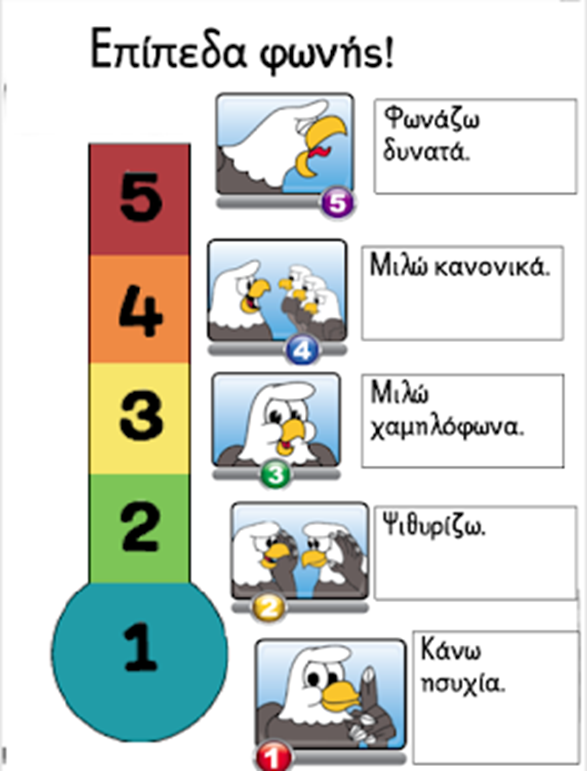 Είναι σημαντικό να συνδέσουμε τα επίπεδα φωνής με το πλαίσιο στο οποίο θέλουμε να τα εφαρμόζουν τα παιδιά μας στο σπίτι, όπως κάνουμε και στο νηπιαγωγείο. Δηλαδή:
Κάνω ησυχία  (1) όταν κοιμάται ή όταν διαβάζει κάποιος.
Ψιθυρίζω (2) όταν τρώω στο τραπέζι.
Μιλώ χαμηλόφωνα (3)  όταν παίζω στο δωμάτιό μου.
Μιλώ κανονικά (4) όταν είμαστε όλοι μαζί στο καθιστικό.
Φωνάζω δυνατά (5) όταν βρίσκομαι στο πάρκο.
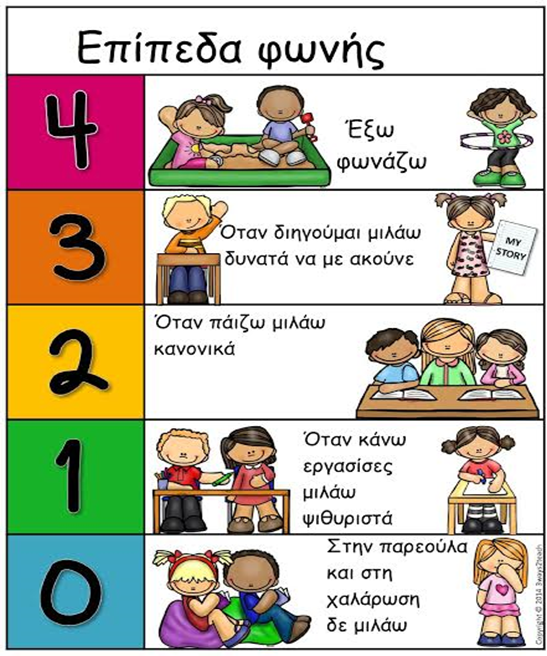 Σας δίνουμε ενδεικτικά τις προτάσεις αυτές, εσείς μπορείτε να τις προσαρμόσετε στις δικές σας ανάγκες. Είναι σημαντικό ο πίνακας αυτός να μπει σε κάποιο σημείο του σπιτιού, που μπορεί το παιδί να τον βλέπει και εσείς να του κάνετε συχνές υπενθυμίσεις. Εναλλακτικά μπορείτε να δημιουργήσετε ένα δικό σας πίνακα σε χαρτόνι όπως αυτούς που σας παραθέτουμε παρακάτω.
Τακτοποιώ το δωμάτιό μου. Μερικές γενικές οδηγίες για τους γονείς
Είναι σημαντικό να αφήνουμε τα παιδιά να δοκιμάζουν τις δυνάμεις και τις ικανότητές τους από πολύ μικρή ηλικία. ‘Όταν πια μπαίνουν στα τέσσερα τους χρόνια, είναι εξαιρετικά σημαντικό να μην κάνουμε εμείς τις δουλειές που μπορούν να κάνουν τα ίδια. Θα τους δώσουμε ένα εντελώς λανθασμένο μήνυμα και πολύ «βολικό». Όσο μεγαλώνουν, αυτά που μπορούν να κάνουν μόνα τους αυξάνονται. Να ντύνονται μόνα τους και να τακτοποιούν τα ρούχα τους, να τακτοποιούν τα παιχνίδια τους , να στρώνουν το κρεβάτι τους.Αν και πάλι ακολουθήσουμε λάθος τακτική, τότε θα αντιμετωπίσουμε μεγάλα προβλήματα όταν πια το παιδί θα πάει στο σχολείο.Ένα δωμάτιο σε ακαταστασία δημιουργεί προβλήματα στη συγκέντρωση και στη μελέτη. Η προσοχή του παιδιού διασπάται με άσχημα αποτελέσματα. Πέρα από αυτό αν δεν έχει μάθει να τακτοποιεί το δωμάτιό του στην προσχολική ηλικία, τότε δεν θα μάθει να τακτοποιεί ούτε τη σάκα του, ούτε το γραφείο του.Θα καταλήξει να πηγαίνει στο σχολείο με λάθος βιβλία και τετράδια, χωρίς αυτά που χρειάζεται… Το λάθος μας θα συνεχιστεί με λάθος αν εκτός από το δωμάτιό του, αρχίζουμε να τακτοποιούμε εμείς τη σάκα του. Δύσκολα μετά το παιδί θα αποκτήσει την απαραίτητη αυτονομία του, αν δεν αυτοεξυπηρετείται… Ακολουθώντας θετική στάση, από την πολύ μικρή ηλικία, αναζητούμε και του προτείνουμε λύσεις για να τακτοποιήσει καλύτερα τα πράγματά του, ώστε να τα βρίσκει πιο εύκολα και να είναι πιο εύχρηστα. Ακόμη συνεχίζουμε με μεγαλύτερη ζέση τις εκκαθαρίσεις «παλιών αχρησιμοποίητων παιχνιδιών» και προσπαθούμε να πείσουμε τους γύρω μας και τον εαυτό μας πως χρειάζεται ένα μέτρο στα παιχνίδια που αγοράζουμε!Μπορούμε να ξεκινήσουμε εμείς την τακτοποίηση και να παρακινήσουμε το παιδί να συμμετέχει: «να, είδες πόσο εύκολο είναι;». Αρκεί να μην καταλήξουμε να τακτοποιούμε εμείς το δικό του χώρο και μάλιστα χωρίς τη συγκατάθεσή του…Αν δούμε απροθυμία ή αδιαφορία από την πλευρά του παιδιού, θα πρέπει να αποφύγουμε τις τιμωρίες και να δώσουμε στο παιδί να καταλάβει τις φυσικές συνέπειες των πράξεών του και το κόστος της συμπεριφοράς του. Επίσης να του θέσουμε τα όρια: π.χ. «αν τα άπλυτα δεν είναι στο καλάθι δεν πλένονται και δεν έχεις καθαρά ρούχα».  Πρέπει να προσέξουμε να μην περάσουμε τη λεπτή γραμμή που χωρίζει τις φυσικές συνέπειες από τις «απειλές»: Δεν μπορούμε να λέμε στο παιδί πως αν δεν τακτοποιήσει δεν θα δει τους φίλους του ή δεν θα φάει παγωτό. Το μόνο που θα καταφέρουμε θα είναι να το κάνουμε ακόμη πιο εχθρικό σε αυτό που εμείς θεωρούμε «τακτικό».Στον αντίποδα βρίσκονται οι υποσχέσεις και οι «δωροδοκίες»: Το παιδί δεν πρέπει να διδαχθεί ότι θα πρέπει να τακτοποιεί για να κερδίσει κάτι, αλλά για να κάνει τον χώρο του πιο λειτουργικό και ευχάριστο.Επιπλέον μπορούμε να κάνουμε μια οικογενειακή σύσκεψη  και να συμφωνήσουμε όλη η οικογένεια σε μερικούς κανόνες καθαριότητας και συγυρίσματος. Μπορούμε να δώσουμε επισημότητα στις αποφάσεις μας, συνυπογράφοντας ένα χαρτί όπου θα γράφονται οι κοινές υποχρεώσεις όλων. Ίσως και κάποια επιβράβευση στο τέλος κάθε μήνα για όσους εφαρμόζουν σωστά τους κανόνες.
Πέντε βήματα για να κάνετε την τακτοποίηση με τα παιδιά… παιχνίδι!Καθώς τακτοποιείς με το παιδί περιέγραφε του τι κάνεις και γιατί. Έτσι θα καταλάβει πως η τάξη οδηγεί σε ένα πιο ευχάριστο σπίτι. Όταν τακτοποιείς κάνε το με χαμόγελο, για να το αντιμετωπίσει και το παιδί σου εξίσου θετικά.Κάνε την τακτοποίηση παιχνίδι. Ήδη από τον πρώτο χρόνο της ζωής του, το παιδί μπορεί να μάθει να βάζει τα παιχνίδια του σε ένα συγκεκριμένο μέρος, όταν έχει τελειώσει με αυτά.Δημιούργησε ένα σπιτάκι για όλα: Τα παιχνίδια των παιδιών σου ανήκουν όλα στο δικό τους σπιτάκι –το ίδιο και τα βιβλία τους.Σεβάσου τους χωροταξικούς περιορισμούς. Όταν καταλήξεις σε έναν συγκεκριμένο χώρο για τα παιχνίδια του παιδιού σου, μπορείς να δεις καθαρά τον ακριβή χώρο που έχει για νέα παιχνίδια και αν περισσεύει άλλος χώρος για παλιά. Μη φορτώνεις τον χώρο του με παραπάνω πράγματα από όσα μπορεί να «αντέξει».Εφάρμοσε την παιδαγωγική της Montessori στην καθημερινότητα! Στην παιδαγωγική μέθοδο της Μαρίας Μοντεσσόρι, σκοπός της εκπαίδευσης δεν είναι να μεταδώσουμε στο παιδί έτοιμες γνώσεις αλλά να το ενθαρρύνουμε να καλλιεργήσει την επιθυμία του για μάθηση. Τακτοποιώ σημαίνει διαλέγω, ταξινομώ (κατά χρώμα, μέγεθος, σχήμα ή ανάλογα με τη χρησιμότητα των αντικειμένων, ή απλά ανάλογα με τις προτιμήσεις του παιδιού). Η τακτοποίηση λοιπόν, αφορά τη δόμηση της σκέψης του μικρού παιδιού. Υπάρχει τίποτα καλύτερο για να μεγαλώσει ένα παιδί;  Μαζί με τις γενικές πληροφορίες σας στέλνουμε:Ενδεικτική βιβλιογραφία που μπορείτε να αξιοποιήσετε διαβάζοντάς την στα παιδιά σας.Καρτέλα με τη ρουτίνα τακτοποίησης για να το κρεμάσετε στο δωμάτιο του παιδιού.Λίστα τακτοποίησης δωματίου.Φυσικά μπορείτε να δημιουργήσετε και δικές σας καρτέλες και λίστες μαζί με το παιδί.